Unit 2: Ecology–Part I: Communities and Populations
Quiz Review
Journal 2-1: Interactions in the World Around US
Ecosystems
Biotic vs. Abiotic
Ecology is a collection of interactions
Humans have a big impact
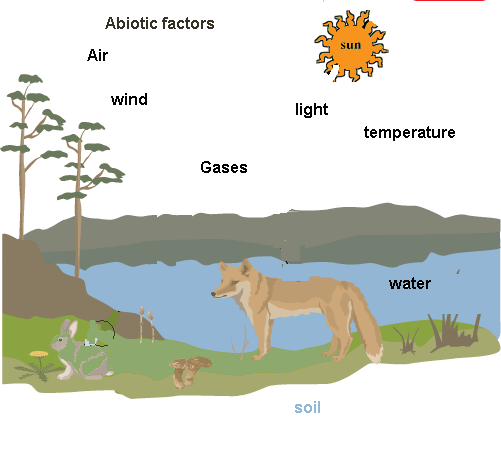 Community Ecology Notes
Population vs. Community
Habitat vs. Niche
Types of interactions in the community
Competition
Predation
Symbiosis
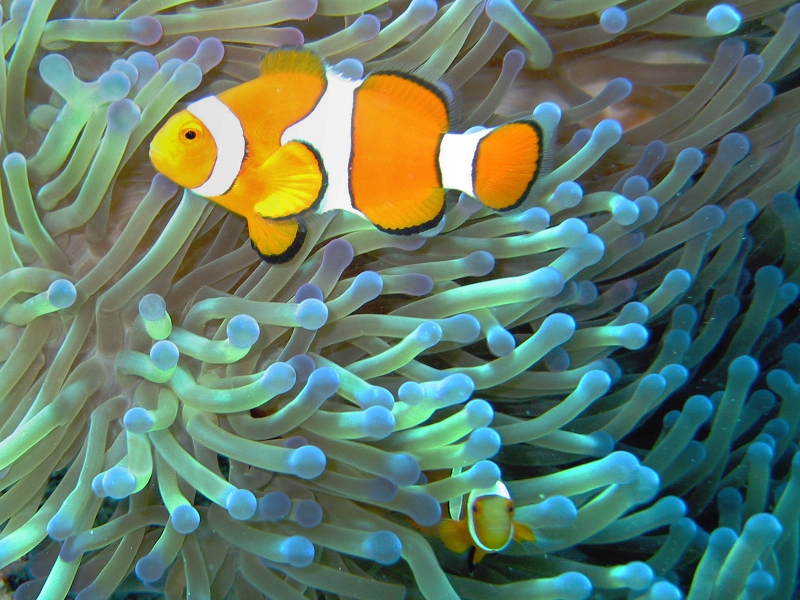 Journal 2-2: Fish Kill Mystery
BIG IDEA
Real world ecological scenarios are complex and involve many types of interactions.
Concepts introduced
Acid Rain
Food Chains
Dissolved oxygen
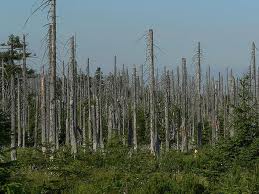 Lab 2-1: Fish Kill pH Lab
pH scale – measure of acidity
Exploring pH of various substances
Exploring affect of acid on organisms behavior
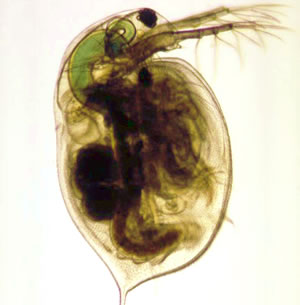 Journal 2-3: Fish Kill Solved
Parasite protist Pfiesteria killed the fish!!
Solving the mystery required a complete understanding of the complex interactions of the estuary ecosystem
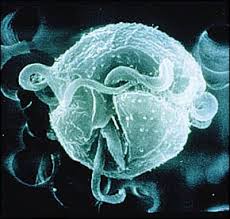 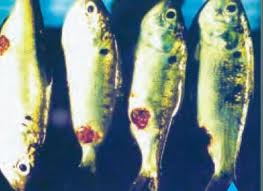 Lab 2-2: Exploring Pond Life
Microscopes – use and function
Major Parts
Observations of living things
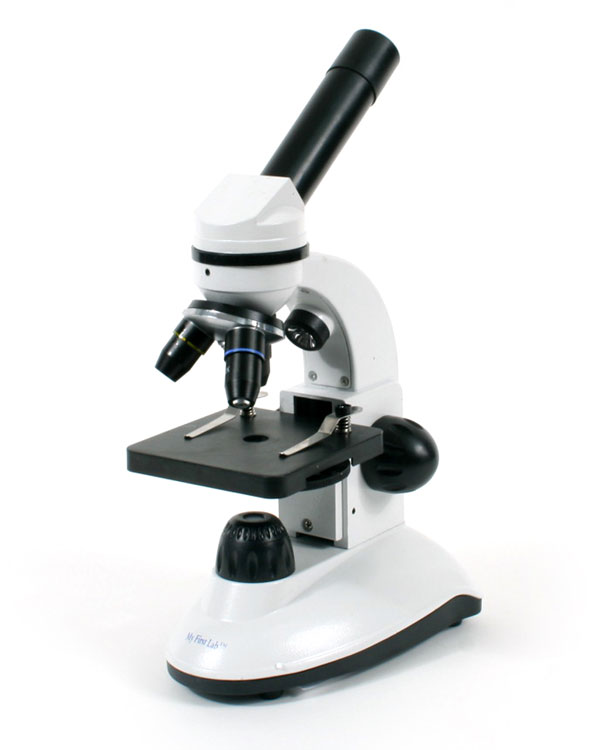 Population Ecology Notes
Exponential vs Logistic population growth
Limiting Factors
Carrying capacity
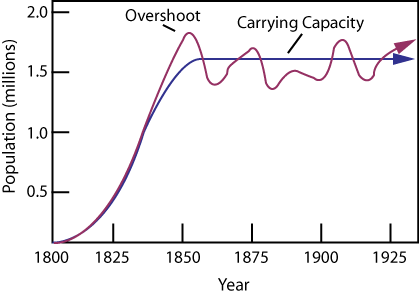 Journal 2-4: Mystery of Easter Island
Human population ecology example
Limiting factors?
Cultural Influence?
Larger Lessons?
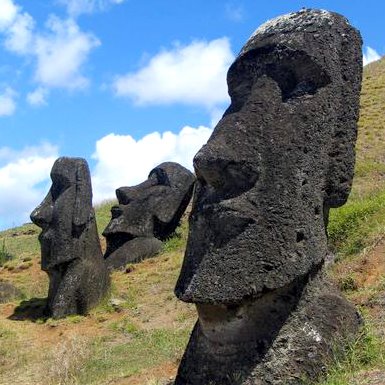